Figure 1. Morphological and biochemical analyses on tissue samples taken at 3 years of age. (A) Histochemical stain for ...
Hum Mol Genet, Volume 17, Issue 12, 15 June 2008, Pages 1814–1820, https://doi.org/10.1093/hmg/ddn073
The content of this slide may be subject to copyright: please see the slide notes for details.
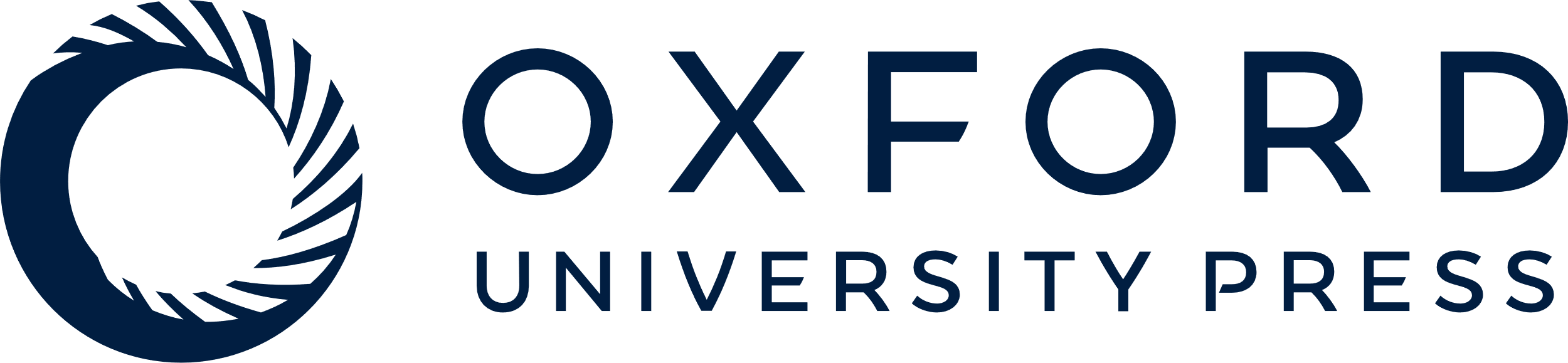 [Speaker Notes: Figure 1. Morphological and biochemical analyses on tissue samples taken at 3 years of age. (A) Histochemical stain for COX and SDH of the patient's muscle. (B) Histochemical stain for COX and SDH of fibroblasts from the patient and a healthy control. (C) Respiratory chain enzyme activities in patient's muscle and fibroblasts. Data are expressed as percentage of controls. ND, not determined.


Unless provided in the caption above, the following copyright applies to the content of this slide: © The Author 2008. Published by Oxford University Press. All rights reserved. For Permissions, please email: journals.permissions@oxfordjournals.org]